How Much Does Out-of-Pocket Medical Spending Eat Away at 
Social Security Benefits?
Melissa McInerney
Tufts University

Matthew S. Rutledge and Sara Ellen King
Center for Retirement Research at Boston College

19th Annual Meeting of the Retirement Research Consortium
Washington, DC
August 3, 2017
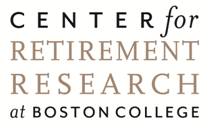 Are Social Security benefits adequate?
General public and policy analysts tend to evaluate benefit adequacy based on total retirement income provided.

More relevant to consider retirees’ purchasing power, net of nondiscretionary Out-of-Pocket (OOP) medical costs.

This project examines Social Security income net of OOP medical costs from 2002-2014 using the Health and Retirement Study (HRS).
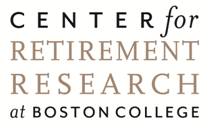 1
[Speaker Notes: The overarching question guiding the research I will present today is: “are social Security benefits adequate”?
When answering this question, many consider the total retirement income provided
But what is really relevant to retirees is their purchasing power. That is, Social Security income net of spending that is NONDISCRETIONARY
Retirees face several types of nondiscretionary spending—Out of pocket medical costs, the focus of the research I will present today, but also housing costs, taxes, and other debts
This project examines Social Security income net of OOP medical costs from 2002-2014 using the Health and Retirement Study]
Retirees covered by Medicare face high Out-of-Pocket (OOP) medical costs.
Premiums
Part B ($1,258 for most retirees)
Part D ($175-$800 year for retiree in Boston)
Supplemental insurance (Medigap, Retiree Health Insurance)
Medicare Advantage (up to $1,742/year for retiree in Boston)

Cost-sharing for covered services
Part A ($1,216 deductible for first 60 days, $304-$608/day for days 60+) 
Part B ($147 deductible per year, 20% coinsurance)
Part D ($310 deductible, 25% coinsurance over next $2,520 in drug spending, donut hole over next $3,610 in spending, 25% coinsurance above donut hole)

Cost of uncovered services (e.g., dental, vision)

Average of $197,000 in lifetime OOP costs
Webb and Zhivan (2010)
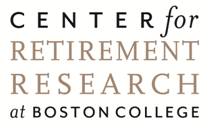 2
[Speaker Notes: Why OOP medical costs? They can be substantial for Medicare retirees
I’ve listed many of them here
For example, enrollees face premiums for Part B, which covers physician visits and outpatient care, of up to $1,258 per year—more for higher income enrollees. 
Premiums for Part C, or Medicare Advantage, in which a private insurer covers the hospital care (Part A) and the outpatient and physician office visit care (Part B). These premiums can be up to $1,742 per year—calculated for a retiree in Boston. 
Part D, the prescription drug coverage can cost between $175 to $800/year for a low income retiree, more for higher income retirees
And retirees face substantial cost sharing for covered services
Even though most Medicare enrollees pay no premiums for the hospital insurance (Part A), there is a 1,216 deductible for the first 60 days in a hospital and a daily charge after that point
There is a modest deductible for Part B but a 20% coinsurance rate, so many enrollees purchase additional supplemental insurance)
Cost sharing with Part D is complicated and changing over time. What you need to know for the purposes of this presentation is that the program provides close to first dollar coverage for most enrollees, then there is a coverage gap or donut hole once drug spending reaches about $2,500. For the next $3,500 or so in spending, the enrollees faced the full cost of the drug spending in this coverage gap. In 2010, this coverage gap began to be closed, reducing out of pocket spending for enrollees with high drug costs.
Then retirees face the full cost of services that are not covered by Medicare: dental, vision, and much long term care (and before 2006: prescription drugs)
Work by Webb and Zhivan estimate that the average retiree will pay nearly $200,000 in lifetime OOP costs, (not including long term care) and some households will spend much more]
This project examines how Social Security income net of OOP differs across retirees.
Decomposes OOP by type of spending (premiums or costs of services received).

Examines whether subgroups differ in OOP spending and the share of Social Security benefits remaining net of OOP by age, supplemental insurance, income quintile, and health status.

Allows for the examination of the change in OASI income net of OOP costs after Medicare Part D (2006) and closure of the “donut hole” began (2010).
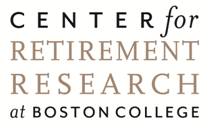 3
[Speaker Notes: This project uses the 2002 to 2014 HRS to provide the most updated estimates of Social Security income net of OOP medical costs for retirees
This is crucial to do because there have been recent changes in Medicare Part D that reduce OOP drug expenditures for many enrollees

In the project we will also decompose OOP by the type of spending (that is, premiums or costs of services received)
This is important to do because the cost of services received may be more unpredictable from year to year than premiums

The project will also examine whether subgroups differ in OOP spending and the share of Social Security benefits remaining after taking out OOP by age, supplemental insurance, income quintile, and health status]
Prior evidence
In 2011, retirees enrolled in traditional (fee-for-service) Medicare spent $3,600 on OOP (Noel-Miller, 2015).

Share of Social Security income remaining net of OOP medical costs lower for:
Older adults,
Near poor who do not qualify for Medicaid,
Those in the worst health, and
Those who purchase private supplemental insurance
(Cubanski et al., 2015; Akincigil and Zurlo, 2015; Noel-Miller, 2015).

OOP medical spending projected to increase in the future at a faster rate than growth in OASI benefits (Favreault and Johnson, 2016; Medicare Trustees, 2017).
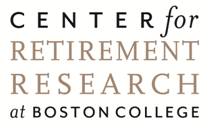 4
[Speaker Notes: This project builds on several previous studies that were similarly interested in the OOP burden on retirees
The present project is closest to the first three analyses described here that used the Medicare Current Beneficiary Survey (MCBS)
These studies use data from 2000 to 2011 and examine OOP costs for enrollees participating in traditional Medicare only (since the MCBS does not capture good spending data for Medicare Advantage or Part C enrollees)
They find that in 2011, the average Medicare retiree spent $3,600 on OOP 
And the share of Social Security income remaining net of OOP is lowest for older adults, the near poor who do not qualify for Medicaid, those in the worst health, and those purchase private supplemental insurance
And researchers project that OOP spending is projected to increase in the future at a faster rate than growth in OASI benefits, so the burden of OOP for retirees is expected only to grow
We contribute to this literature by examining a more recent year of data (2014, after the donut hole began to be closed) and including Medicare Advantage enrollees who are omitted from several of the analyses with the MCBS.]
Health and Retirement Study (HRS) 2002-2014
Sample:
65 years+
Receiving Social Security and Medicare
Not working full time
Not receiving health insurance through employer
Reside in the community

Social Security income
OOP medical costs
Costs for premiums, cost sharing, and uncovered services
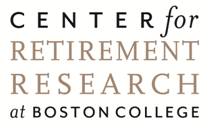 5
[Speaker Notes: The project uses the 2002-14 HRS. 
The project restricts the sample to adults 65 years and older who are receiving Social Security and Medicare. 

The project aims to limit the sample to retirees fully detached from the workforce so that they are choosing health insurance among Medicare and supplemental plans and not offers of employer sponsored health insurance, so we exclude those working full time or receiving health insurance through their employer

The focus is on medical expenses other than long term care, so the estimates shown today exclude nursing home residents, but we have also run a second set of results including nursing home residents and reached similar conclusions as I will talk about in a bit

The two key variables are Social Security Income and OOP medical costs, which is the sum of the cost of services and premiums 

These two components are combined into the outcome of interest. The ratio of the amount of OASI benefits less OOP and total OASI benefits
This captures the share of OASI benefits available for non-medical spending. For example, a Post OOP Benefit of 75 would mean that a retiree has 75% of his Social Security benefits available to spend after accounting for OOP medical costs.]
Average retiree spent $3,066 on OOPin 2014.
Medical Out-of-Pocket Spending in 2014, by Spending Type and Percentile
Source: Health and Retirement Study, 2014.
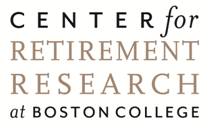 6
[Speaker Notes: First look at the bars in total—see that the average retiree spends just over  $3,000 on OOP
Bars are shaded the maroon reflects spending on premiums and the gray reflects spending on all other OOP costs for services received—deductibles, co-insurance, and the full cost of all uncovered services
The average is comprised of $1,746 in premiums and $1,320 in other costs
OOP spending is highly skewed—spending at the 95th percentile is more than twice as large as spending at the mean, and spending at the median is lower at about $2,400/year
 Retirees at higher points in the distribution in OOP spending spend more on premiums, but they still have more other OOP costs. This indicates that even retirees with more supplemental coverage have many costs left uncovered.]
Average retiree has 75% of Social Security income remaining after OOP.
Share of Social Security Income Remaining after Medical Out-of-Pocket Spending in 2014, 
by Spending Type and Percentile
Source: Health and Retirement Study, 2014.
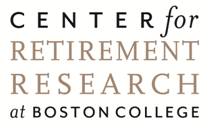 7
[Speaker Notes: What we are really interested in is how does this OOP spending compare to Social Security income
The dark black in these bars show the percentage of Social Security income remaining after retirees pay premiums and other OOP costs.
The average retiree has only 74.7 percent of their OASI income remaining after paying premiums (14.4 percent) and other OOP costs (10.9 percent)
By this metric, retirees with the highest medical costs are at the bottom of the distribution of the post-OOP ratio
At the fifth percentile, retirees have less than 20 percent of their OASI income remaining after OOP.
Retirees throughout the distribution face a high burden of OOP costs.
At the 10th percentile, retirees spend more than half of their OASI income on OOP costs
For a large number of retirees, OOP comprises a sizable share of OASI income]
Share of OASI remaining varies by type of supplemental insurance.
Average Share of Social Security Income Remaining after Medical Out-of-Pocket Spending in 2014, 
by Supplemental Insurance Status
Source: Health and Retirement Study, 2014.
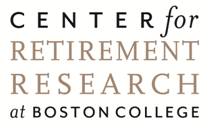 8
[Speaker Notes: Not surprisingly, those with Medicaid have the highest share of OASI income remaining after paying for OOP costs because Medicaid often has no premiums and minimum cost sharing (89%)
Retirees enrolled in Medicare Advantage have the second highest share of OASI income remaining (84%) 
And add a caveat regarding the share remaining for RHI and Medicare enrollee. Caution you all that these are unconditional or unadjusted results. You will notice that respondents with RHI have the lowest post-OOP benefit ratio, at 59%. Next steps will be to see how these differences across supplemental insurance compare once we control for or adjust these means by a respondent’s utilization and health status. If retirees with RHI are using more health care, we might not be surprised to see that their unadjusted share remaining is higher than retirees with other types of insurance.]
Post-OOP benefit ratio does not vary much by age.
Average Share of Social Security Income Remaining after Medical Out-of-Pocket Spending in 2014, by Age
Source: Health and Retirement Study, 2014.
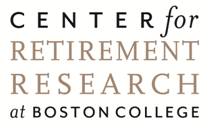 9
[Speaker Notes: Although those 80+ have the lowest post-OOP benefit ratio (74%), there isn’t much difference between those 80+ and younger retirees
This is likely because in this figure and the others presented today we exclude nursing home residents. That is because we wanted to focus on costs other than those for long term care.
When we do include long term care costs in our OOP measure and include residents of nursing homes, the differences by age are larger—in fact we observe a five percentage point reduction in the post-OOP benefit ratio for retirees age 80+ relative to those age 65-69 when we include long term care costs]
Middle income households pay more for supplemental coverage to cover OOP costs.
Average Share of Social Security Income Remaining after Medical Out-of-Pocket Spending in 2014,            by Household Income Quintile
Source: Health and Retirement Study, 2014.
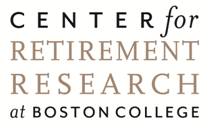 10
[Speaker Notes: The share of benefits remaining after medical spending decreases with household income, falling from 77 percent for the lowest quintile to 70 percent for the highest quintile
For all but the top income quartile, premium spending increases along with Social Security benefits and spending on other services received falls, indicating that middle income households are more likely to pay for supplemental coverage to cover OOP costs]
Modest differences by health status.
Average Share of Social Security Income Remaining after Medical Out-of-Pocket Spending in 2014,           by Health Status
Source: Health and Retirement Study, 2014.
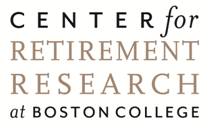 11
[Speaker Notes: Consider two measures of health conditions: the presence of 2 or more limitations in Activities of Daily Living such as walking across a room, getting dressed, eating, etc. In the first two bars and the presence of a chronic condition such as diabetes, high blood pressure, cancer, or stroke in the last 2 bars
The share of Social Security benefits available for non-medical benefits is lower for those in poorer health, but not much lower
In each case, the less healthy group spends more on services received and less on premiums than the healthier group]
Evidence on the 2014 Post-OOP benefit ratio
Average retiree spends over $3,000 on OOP costs, more than one quarter of his Social Security income.

Post-OOP benefit ratio differs by supplemental insurance.

Among community dwellers, no large differences by age in the post-OOP benefit ratio.

Middle income households pay sizable premiums yet still have low post-OOP benefit ratios.

Sicker retirees have slightly lower post-OOP benefit ratios than healthy retirees.
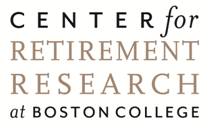 12
[Speaker Notes: Now let’s turn to trends over time]
Medical spending by retirees declined from 2002-2014 throughout the distribution.
Medical Out-of-Pocket Spending, 2002-2014, by Percentile
Source: Health and Retirement Study, 2002-2014.
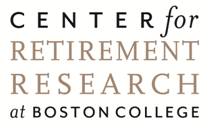 13
[Speaker Notes: Medical spending in 2002 appears to be an outlier, so will discuss changes from 2004 through 2014
Red line shows the mean—fell by $700 from $3,800 in 2004 to $3,100 in 2014
This is a decrease of one fifth 
Similar decline at the median (solid black line)
From 2006 onward, spending has been largely flat, suggesting that most of the decrease was due to the one time adjustment associated with the implementation of Medicare Part D. Mean fell by $500 from 2004 to 2008.
Then may be another reduction timed with the closing of the donut hole Fell from 3589 to 3066 between 2010 and 2014]
Mean post-OOP benefit ratio increased 7.3 percentage points between 2004 and 2014.
Share of Social Security Income Remaining after Medical Out-of-Pocket Spending, 
2002-2014, by Percentile
Source: Health and Retirement Study, 2002-2014.
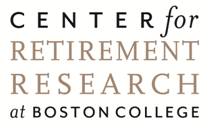 14
[Speaker Notes: With these declines in OOP spending, we would expect the share of OASI benefits remaining after OOP to increase
A 7.3 percentage point increase between 2006, when Part D implemented, and 2014 at both the mean and median
Larger increases at the 10th-11 percentage point or an increase of more than a third
Increases pretty evenly split-right after 2006 and 2010 to 2014]
Largest gains for groups that benefit the most from supplemental drug coverage.
Average Share of Social Security Income Remaining after Medical Out-of-Pocket Spending, 
2002-2014, by Supplemental Insurance Status
Source: Health and Retirement Study, 2002-2014.
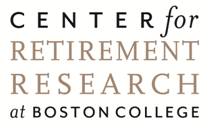 15
[Speaker Notes: Largest increase (12 percentage points) for Medicare only beneficiaries (maroon line)
7 percent for Medicare Advantage enrollees (dashed line with the points)
Gains much smaller for those covered by RHI (solid black line) or Medicaid (gray line), since both sources of supplemental coverage often included drug coverage prior to 2006]
Largest gains for those with chronic conditions.
Average Share of Social Security Income Remaining after Medical Out-of-Pocket Spending, 
2002-2014, by Chronic Conditions
Source: Health and Retirement Study, 2002-2014.
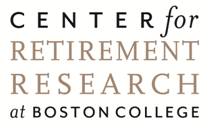 16
[Speaker Notes: Retirees with chronic conditions saw a larger increase of almost 9 percentage points from 79.9 percentage points in 2004 to 88.5 percent in 2014
That 9 percentage point increase includes a 4 percentage point gain since 2010, when the donut hole began to close
Differences over time were small and did not differ much by age or household income]
Conclusion
In 2014, the average retiree has only 75 percent of his benefit left for non-medical spending.

Premiums comprise the largest share of medical spending for most retirees.

Evidence consistent with benefit adequacy rising after Medicare Part D (2006) and donut hole closure (began 2010).

When Medicare costs rise again, Social Security beneficiaries likely to feel further pressure on their budgets.
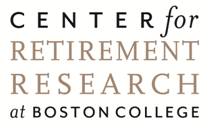 17
[Speaker Notes: This study examines the adequacy of Social Security benefits, evaluated based on beneficiaries OASI income net of out of pocket medical costs—including premiums, cost sharing and uncovered services from all types of medical care (except long term care)
We find that seniors face a substantial amount of non-discretionary costs. We document medical costs and others have documented that housing expenses, taxes, and other debt account for 30 percent of retirees’ household income
In 2014, the average retiree has only 75 percent of his benefit left for non-medical spending
About 10 percent of retirees have less than one half of their OASI income remaining
Premiums comprise the largest share of medical spending for most retirees
As with other studies, most notably the Medicare Trustees report, the evidence is consistent with benefit adequacy rising after Medicare Part D was introduced in 2006 and rising again  the donut hole began to be closed in 2010
Medicare costs are expected to rise in the years ahead, which will place further pressure on Social Security beneficiaries budgets]